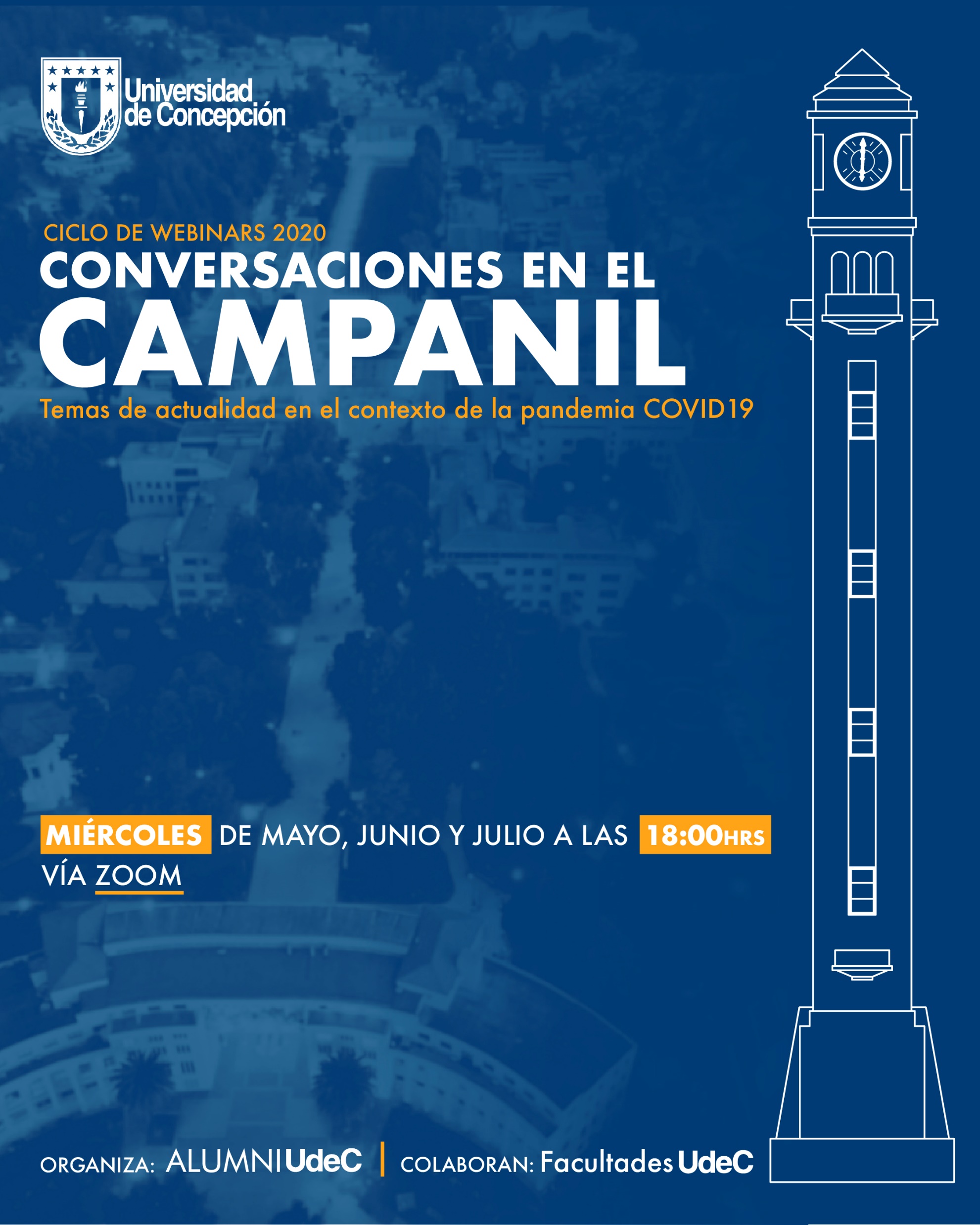 LA MAYOR TRANSFORMACIÓN DE LA EDUCACIÓN SUPERIOR EN SU HISTORIA: ¿CÓMO SE PROYECTA EL FUTURO?


Carlos Saavedra Rubilar
Rector
Universidad de Concepción
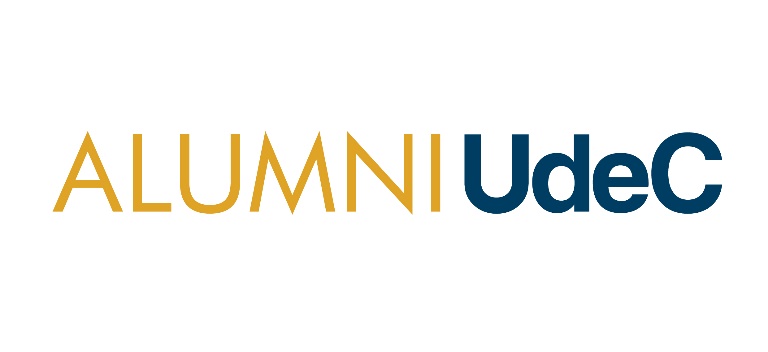 ¿En qué contexto las universidades han debido enfrentar la crisis sanitaria?
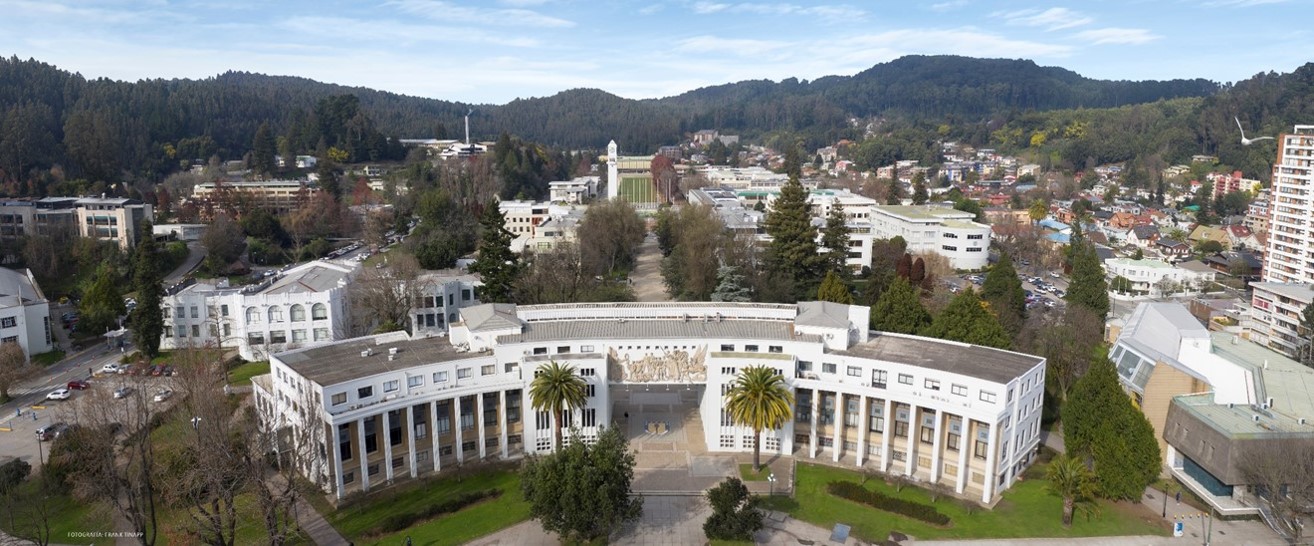 Adecuación del funcionamiento para enfrentar la crisis sanitaria
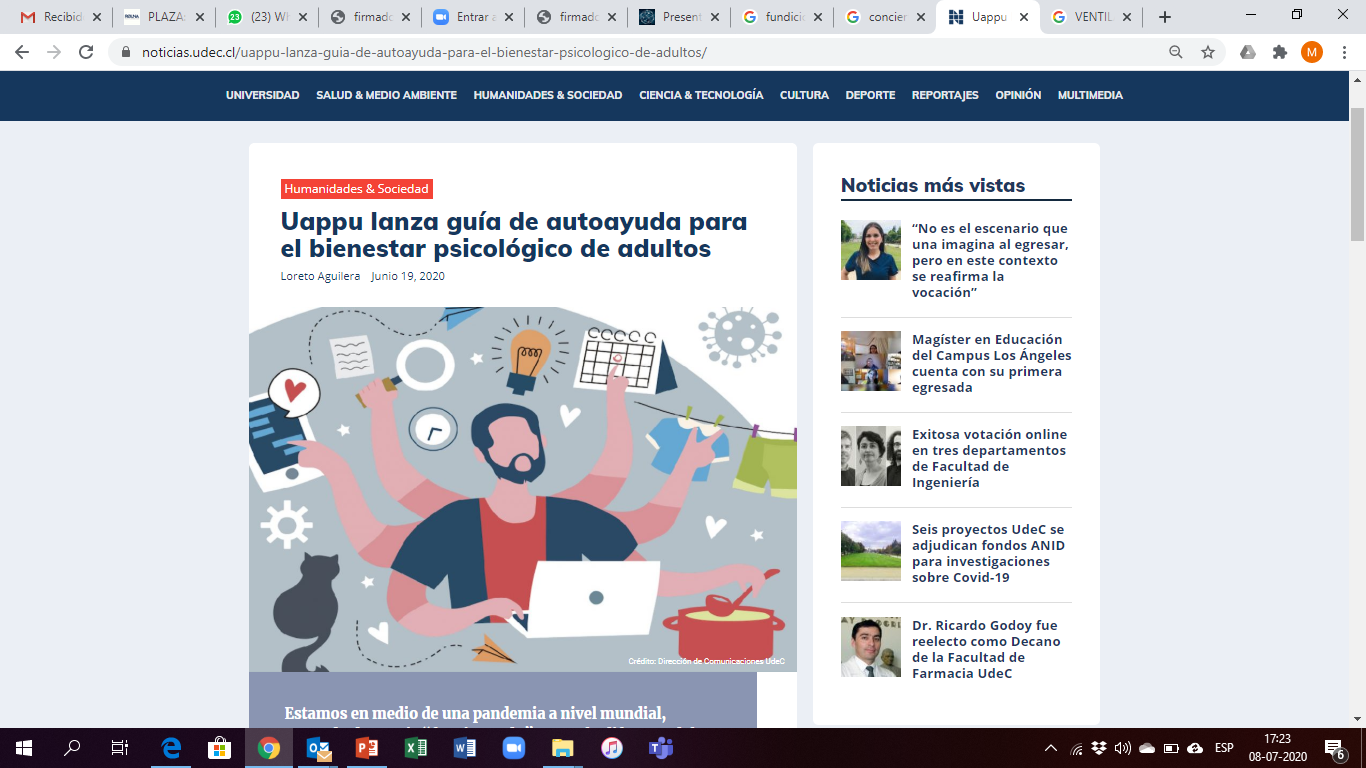 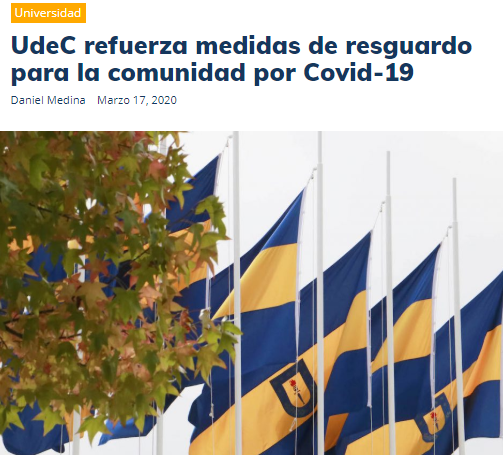 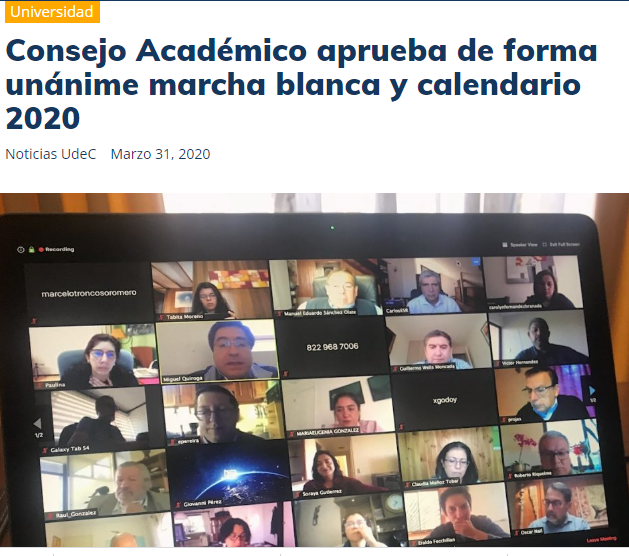 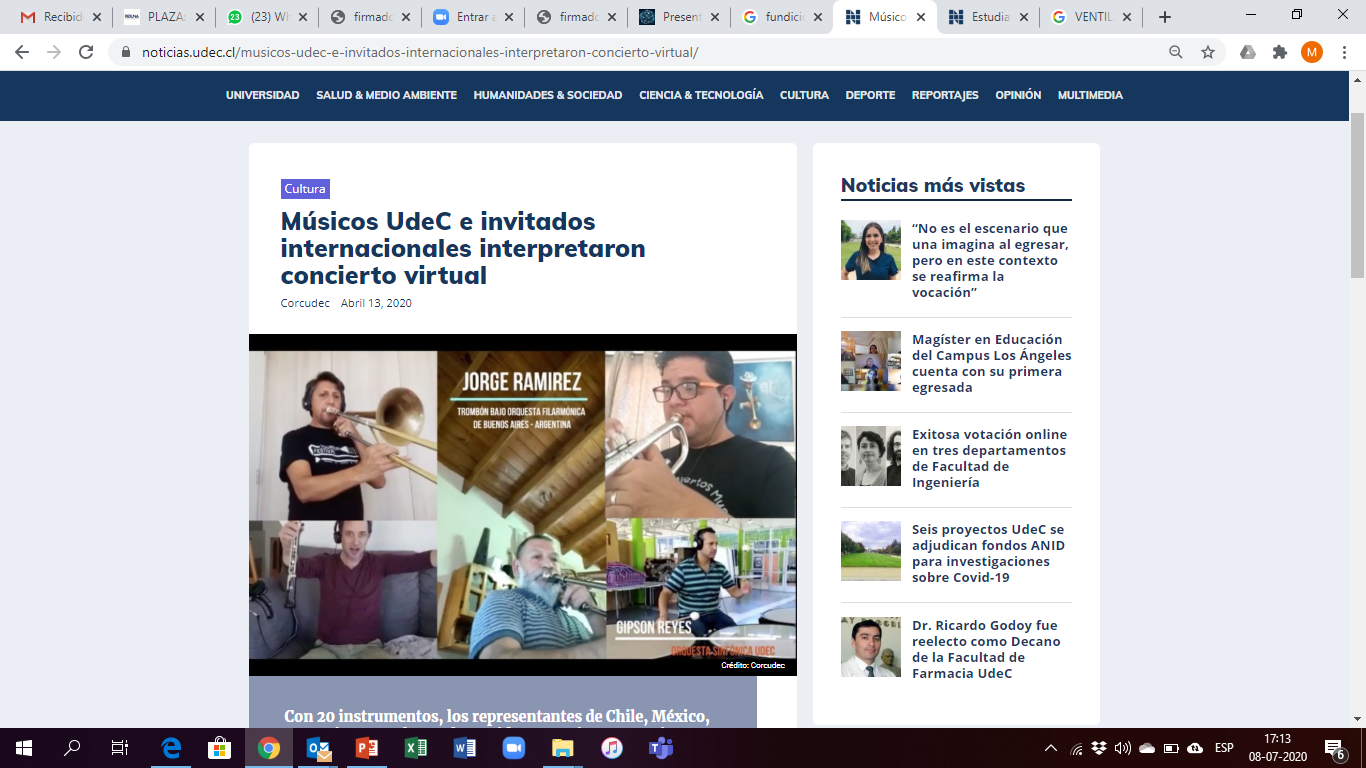 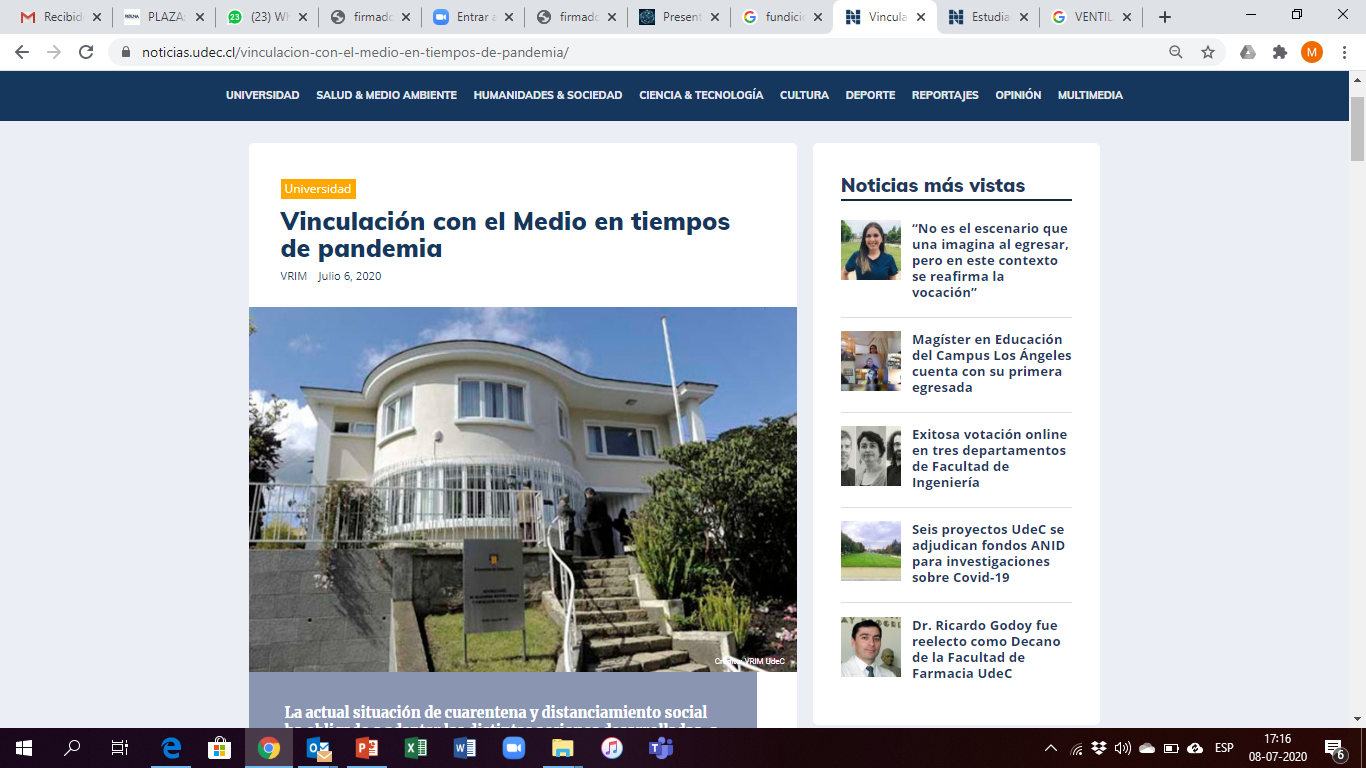 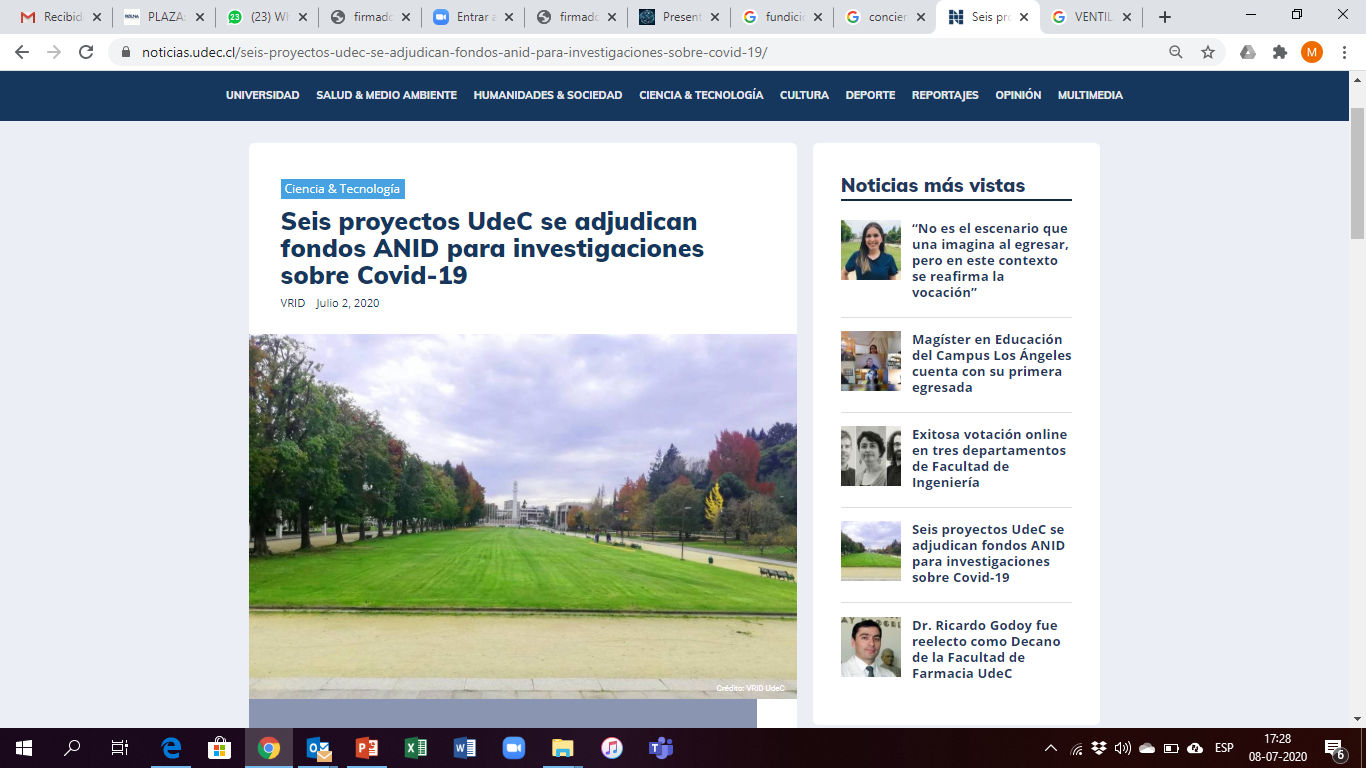 ¿Qué medidas se han debido adoptar para la continuidad de las actividades educativas universitarias?
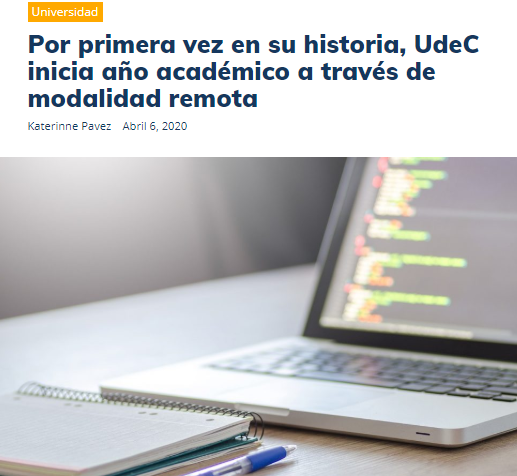 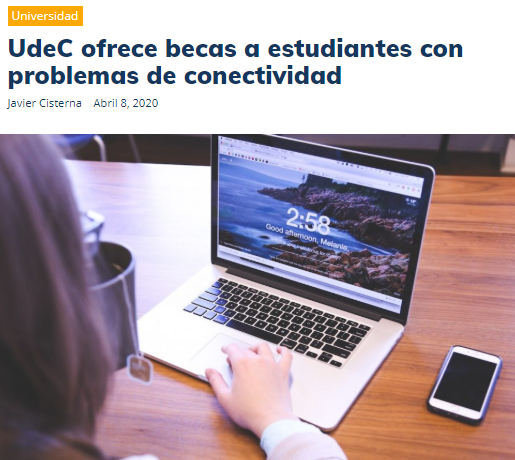 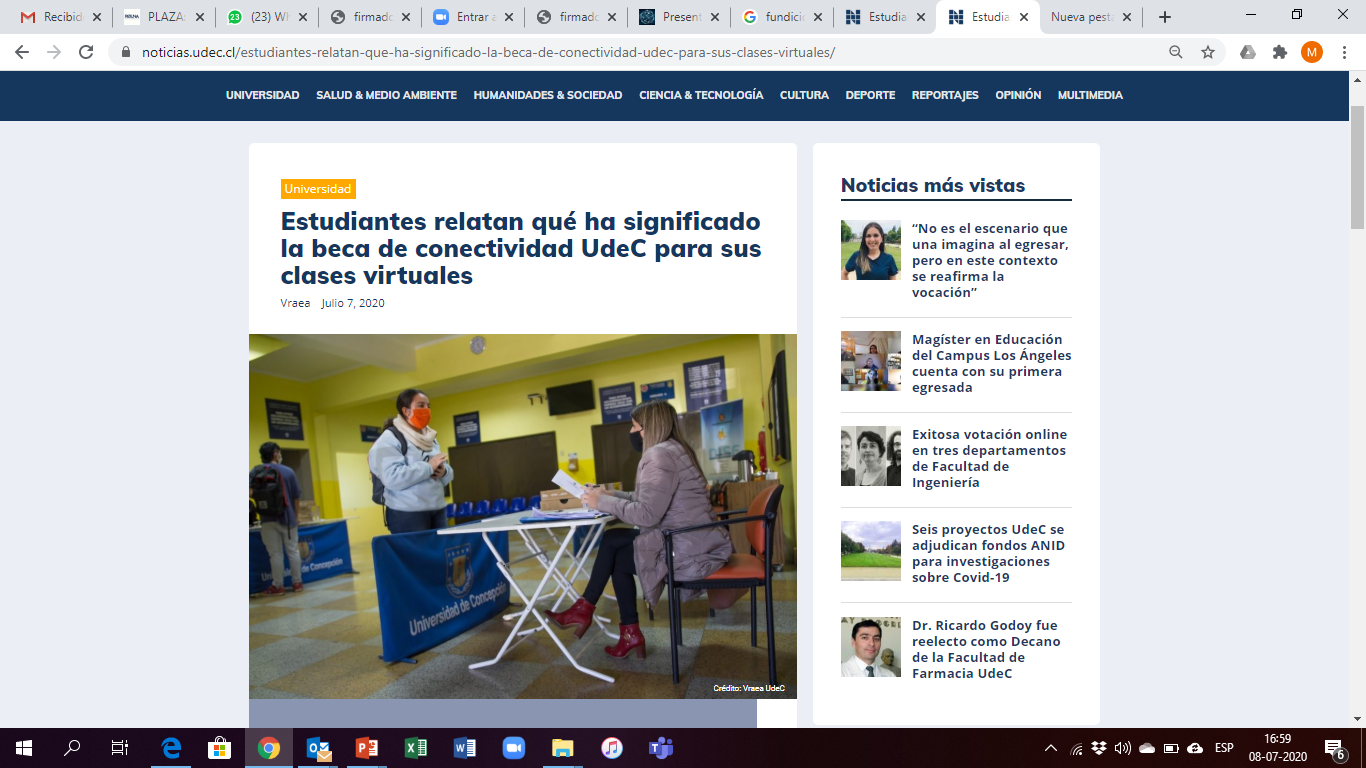 Aportes a la sociedad en el contexto de pandemia: más de 40 iniciativas
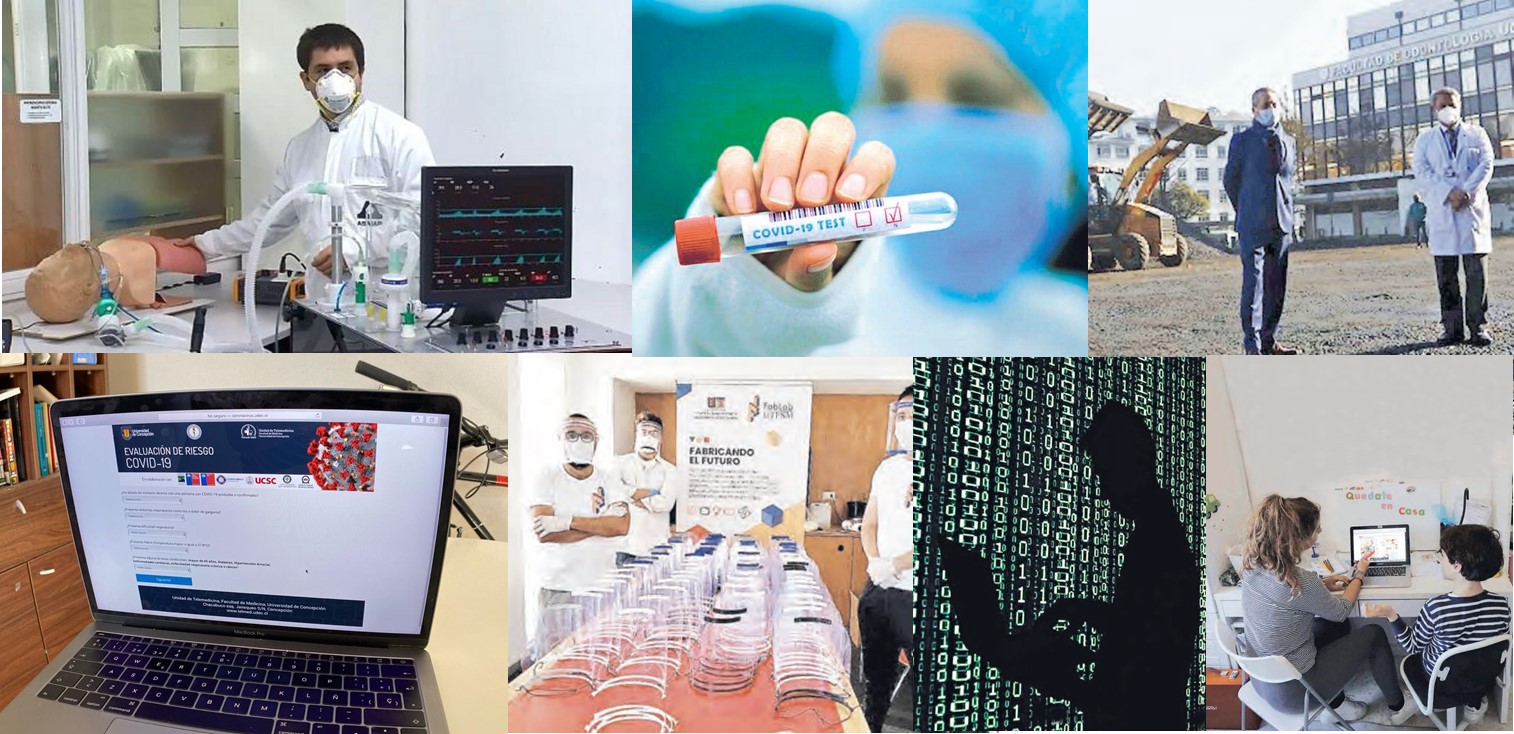 ¿Surgirá un nuevo modelo de educación superior?
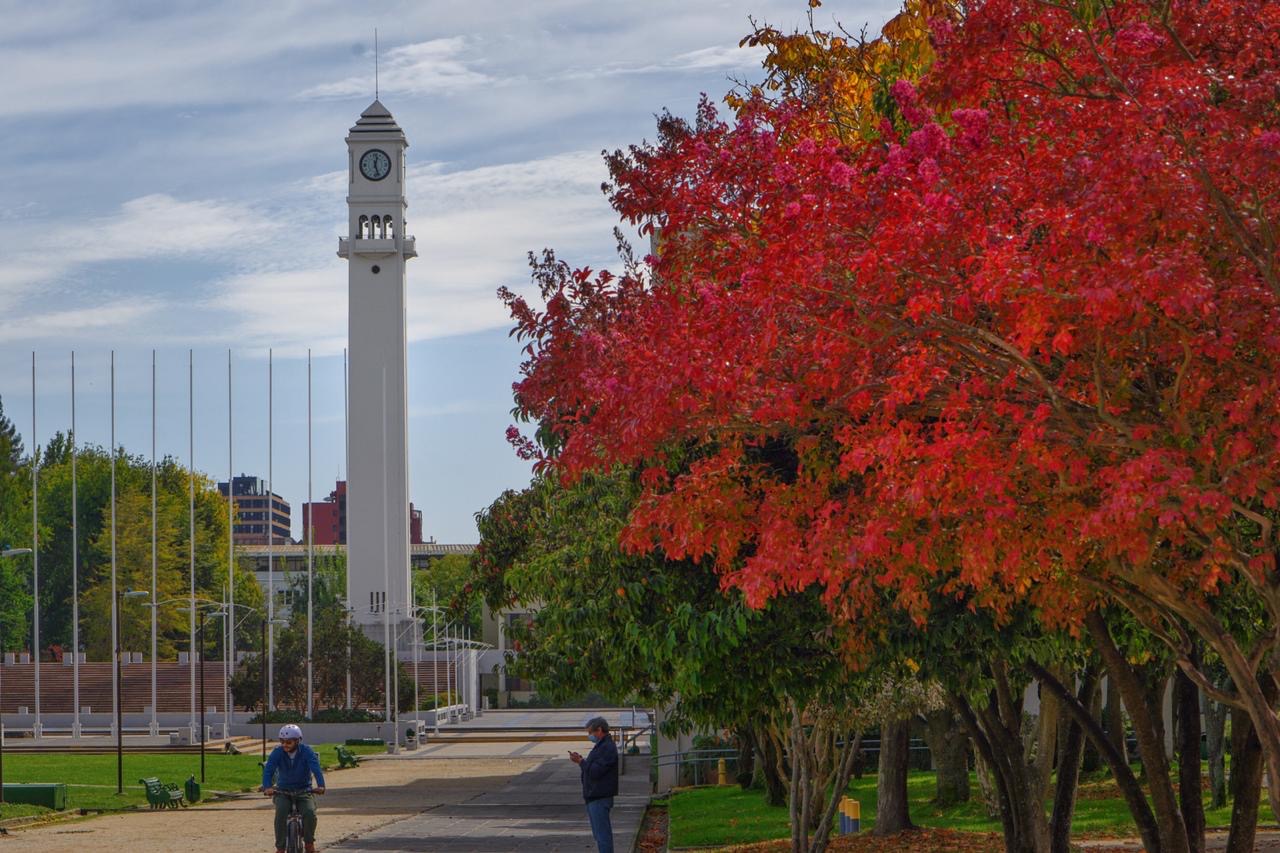 ¿Cómo sistematizamos las mejores prácticas de modo que permitan profundizarlas?
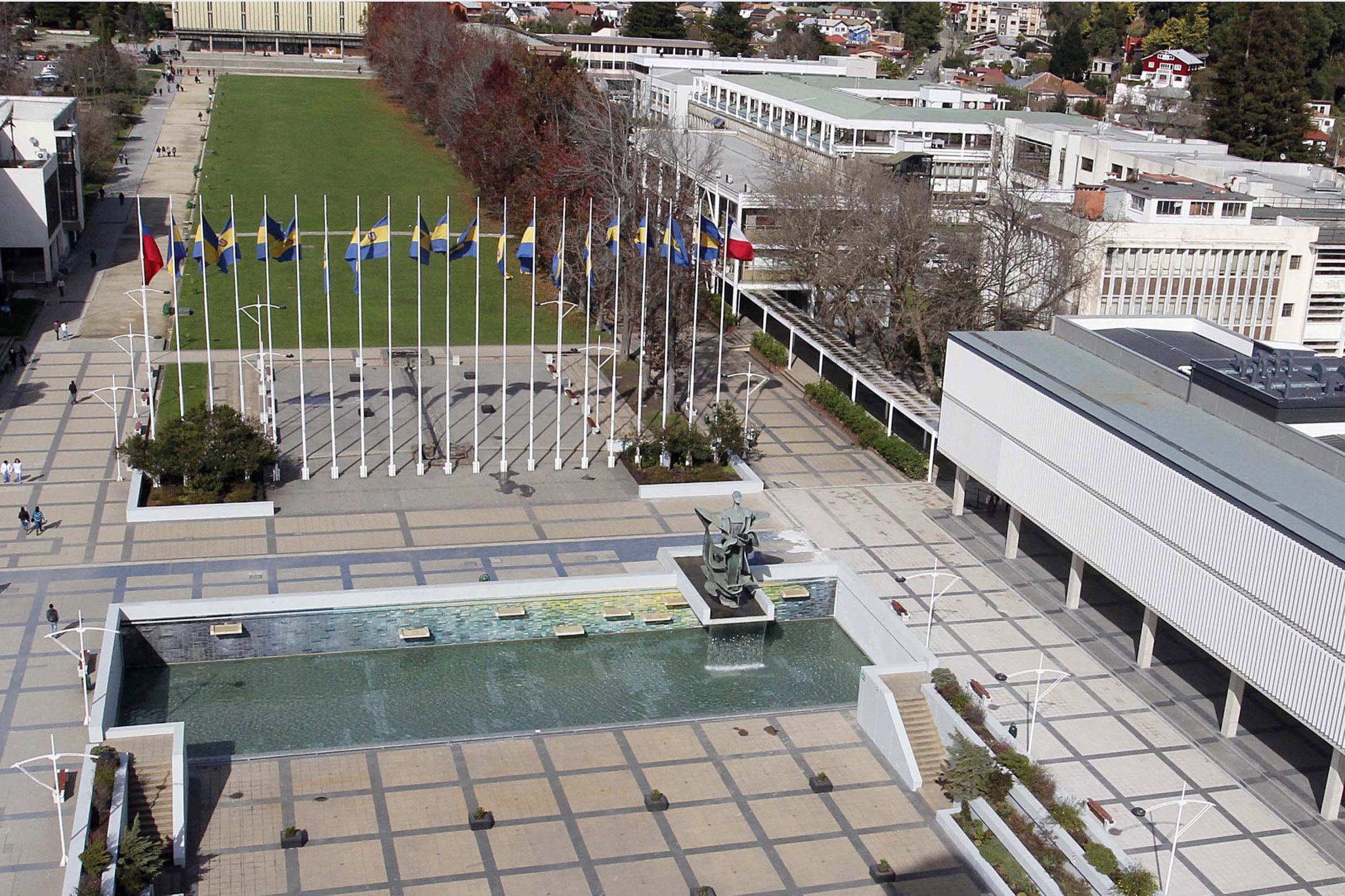